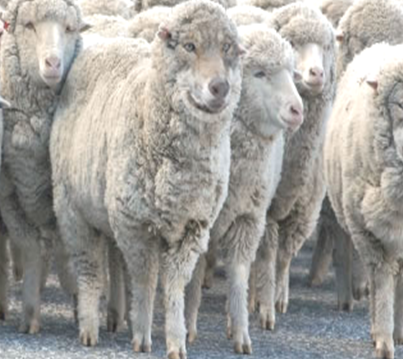 REVISITED
THE GREAT EXCHANGE
JoLynn Gower
Spring 2019
217-493-6151
jgower@guardingthetruth.org
Lesson 14
VERSE FOR THE JOURNEY
Romans 1:21-25  For even though they knew God, they did not honor Him as God or give thanks, but they became futile in their speculations, and their foolish heart was darkened. Professing to be wise, they became fools, and exchanged the glory of the incorruptible God for an image in the form of corruptible man and of birds and four-footed animals and crawling creatures. Therefore God gave them over in the lusts of their hearts to impurity, so that their bodies would be dishonored among them. For they exchanged the truth of God for a lie, and worshiped and served the creature rather than the Creator, who is blessed forever. Amen. 
Exchanged: allasso: to alter, to substitute one thing for another
PROGRESSIVE THEOLOGY
Progressive (defined by them): an open, intelligent, and collaborative approach to the Christian tradition and the life and teachings of Jesus that creates a pathway into an authentic and relevant religious experience.
   1.  teachings of Jesus lead to the Sacred and the Oneness and Unity of life
   2.  teachings of Jesus are one of many ways to experience the Sacred and Oneness
   3.  community should include all people, not limited to conventional Christians and skeptics, believers and agnostic, men and women, all sexual orientations and gender identities, all classes and abilities
A MAIN PROGRESSIVE TENET
The way we interact with each other is the fullest expression of what we believe
Galatians 5:13  For you were called to freedom, brethren only do not turn your freedom into an opportunity for the flesh, but through love serve one another. 
Galatians , 19-21 But I say, walk by the Spirit, and you will not carry out the desire of the flesh. 
Galatians 5:19-21  Now the deeds of the flesh are evident, which are: immorality, impurity, sensuality, idolatry, sorcery, enmities, strife, jealousy, outbursts of anger, disputes, dissensions, factions, envying, drunkenness, carousing, and things like these, of which I forewarn you, just as I have forewarned you, that those who practice such things will not inherit the kingdom of God.
Value of questioning
There is more value in questioning than in absolute truth
John 14:16-17 "I will ask the Father, and He will give you another Helper, that He may be with you forever;that is the Spirit of truth, whom the world cannot receive, because it does not see Him or know Him, but you know Him because He abides with you and will be in you. 
John 8:31-32  So Jesus was saying to those Jews who had believed Him, "If you continue in My word, then you are truly disciples of Mine; and you will know the truth, and the truth will make you free." 
Progressives look for peace and justice; they desire to protect and restore the “integrity” of the Earth
Progressive commit to a life-long learning process that enables the above values
WHAT IS SAVING FAITH
AND….is it possible to have “faith” in Jesus that isn’t saving faith?
Jeremiah 11:21  Therefore thus says the LORD concerning the men of Anathoth, who seek your life, saying, "Do not prophesy in the name of the LORD, so that you will not die at our hand"; 
Matthew 7:21-23 "Not everyone who says to Me, 'Lord, Lord,' will enter the kingdom of heaven, but he who does the will of My Father who is in heaven will enter. Many will say to Me on that day, 'Lord, Lord, did we not prophesy in Your name, and in Your name cast out demons, and in Your name perform many miracles?‘ "And then I will declare to them, 'I never knew you; DEPART FROM ME, YOU WHO PRACTICE LAWLESSNESS.'
EVANGELICAL BELIEF
The Bible, God’s inerrant, inspired Word, is the highest authority for what I believe
It is very important to encourage Christians to trust Jesus Christ as their Savior
Jesus Christ’s death on the cross is the only sacrifice that could remove the penalty of my sin
Only those who trust in Jesus Christ alone as their Savior receive God’s free gift of eternal salvation
Romans road:  Romans 3:23, 6:23, 5:8, 10:9 expresses the plan of salvation
Biblical truths about Jesus are found throughout the Old Testament which truths point to Christ
PROGRESSIVe beliefs
Ecumenism must be removed from discussion because it doesn’t “go far enough” in defining correct doctrine
   Ecumenism: worldwide Christian unity and cooperation; the universality of Christian churches
The Bible isn’t inerrant or infallible; we can’t prove it is
   To say the Bible is inerrant in the original manuscripts is faulty because no original manuscripts exist
John 14:6 is being misinterpreted by Christians and was never intended to infer that Jesus is the only way to be saved; it was instead given as comfort for His disciples
John 14:6  Jesus said to him, "I am the way, and the truth, and the life; no one comes to the Father but through Me.
POSITIONS PROGRESSIVES HATE
Anything to do with the rapture:  He equates normal Christians with “wackos” who sell everything and wait for Jesus to appear from behind a comet
Homosexuality is a chosen lifestyle: they wish the older generation would “get out of the way” because younger people don’t buy into the lie
The Earth is less than 10,000 years old: they hold to the position that science has proven the Earth to be old and that all evangelical Christians believe the Earth is young
Evangelicals (the protestant position that people are saved by faith in Jesus alone) is narrow-minded and intolerant
GETTING IT RIGHT
Today is Palm Sunday – Passover (Unleavened Bread) begins 4/19 (Nisan 14); ends Saturday 4/27 (Nisan 22)
Today’s date is Sunday, Nisan 9 (Nisan 10 begins at sundown this evening) 
The evening that began Nisan 10, was the day that the lambs were approved by the priests at the temple
Many of the best sacrificial lambs came up the Kidron Valley from the shepherds’ fields; they were walked up the valley to the north side of the Temple Mount-no steps
Matthew 21:1-2  When they had approached Jerusalem and had come to Bethphage, at the Mount of Olives, then Jesus sent two disciples, saying to them, "Go into the village opposite you, and immediately you will find a donkey tied there and a colt with her; untie them and bring them to Me.
JESUS TRIUMPHAL ENTRY
BETHPHAGE
GOING TO THE TEMPLE
Mark 11:11-14 Jesus entered Jerusalem and came into the temple; and after looking around at everything, He left for Bethany with the twelve, since it was already late. On the next day, when they had left Bethany, He became hungry. Seeing at a distance a fig tree in leaf, He went to see if perhaps He would find anything on it; and when He came to it, He found nothing but leaves, for it was not the season for figs. He said to it, "May no one ever eat fruit from you again!" And His disciples were listening. 
You could eat the buds (tasch)
If it didn’t have buds, then it                                            did not have the hope of fruit
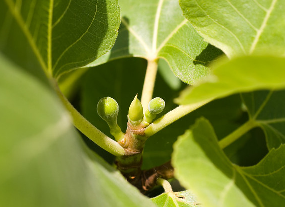 THE PASSION WEEK
Mark 11:15-18  Then they came to Jerusalem. And He entered the temple and began to drive out those who were buying and selling in the temple, and over-turned the tables of the money changers and the seats of those who were selling doves; and He would not permit anyone to carry merchandise through the temple. And He began to teach and say to them, "Is it not written, 'MY HOUSE SHALL BE CALLED A HOUSE OF PRAYER FOR ALL THE NATIONS'? But you have made it a ROBBERS’ DEN. The chief priests and the scribes heard this, and began seeking how to destroy Him; for they were afraid of Him for the whole crowd was astonished at His teaching. 
We know from historical accounts that there was cheating in the money exchange and the purchase of sacrificial animals, particularly lambs
Temple in jesus’ time
PASSOVER
Luke 22:14-20  When the hour had come, He reclined at the table, and the apostles with Him. And He said to them, "I have earnestly desired to eat this Passover with you before I suffer;  for I say to you, I shall never again eat it until it is fulfilled in the kingdom of God.” And when He had taken a cup and given thanks, He said, "Take this and share it among yourselves; for I say to you, I will not drink of the fruit of the vine from now on until the kingdom of God comes.” And when He had taken some bread and given thanks, He broke it and gave it to them, saying, "This is My body which is given for you; do this in remembrance of Me.” And in the same way He took the cup after they had eaten, saying, "This cup which is poured out for you is the new covenant in My blood.”
The crucifixion
John 19:13-14, 31  Therefore when Pilate heard these words, he brought Jesus out, and sat down on the judgment seat at a place called The Pavement, but in Hebrew, Gabbatha. Now it was the day of preparation for the Passover; it was about the sixth hour. And he said to the Jews, "Behold, your King!”…  Then the Jews, because it was the day of preparation, so that the bodies would not remain on the cross on the Sabbath (for that Sabbath was a high day), asked Pilate that their legs might be broken, and that they might be taken away 
Matthew 27:45, 50-53  Now from the sixth hour darkness fell upon all the land until the ninth hour… And Jesus cried out again with a loud voice, and yielded up His Spirit. Behold the veil of the temple was torn in two from top to bottom; and the earth shook and the rocks were split. The tombs were opened, and many bodies of the saints who had fallen asleep were raised;  and coming out of the tombs after His resurrection they entered the holy city and appeared to many.